HANDEL LUDŹMI
ZOBACZ
ZANIM WYJEDZIESZ …
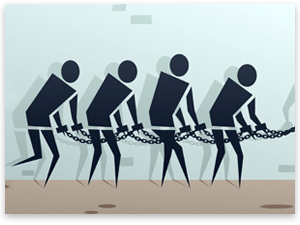 Miesiące wakacyjne to czas największych żniw
dla handlarzy ludźmi.

Właśnie wtedy najwięcej młodych ludzi szuka pracy za granicą.

Handel ludźmi, po handlu narkotykami i bronią, jest najbardziej dochodową działalnością przestępczą na świecie.
Przepisy prawa polskiego związane z problematyką handlu ludźmi
Ustawa z dnia 6 czerwca 1997 r. - Kodeks Karny

Art. 115 § 22 
Handlem ludźmi jest werbowanie, transport, dostarczanie, przekazywanie,
przechowywanie lub przyjmowanie osoby z zastosowaniem:
1) przemocy lub groźby bezprawnej,
2) uprowadzenia,
3) podstępu,
4) wprowadzenia w błąd albo wyzyskania błędu lub niezdolności do należytego pojmowania przedsiębranego działania,
5) nadużycia stosunku zależności, wykorzystania krytycznego położenia lub stanu bezradności,
6) udzielenia lub przyjęcia korzyści majątkowej lub osobistej albo jej obietnicy osobie sprawującej opiekę lub nadzór nad inną osobą
w celu jej wykorzystania, nawet za jej zgodą, w szczególności w prostytucji,
pornografii lub innych formach seksualnego wykorzystania, w pracy lub usługach
o charakterze przymusowym, w żebractwie, w niewolnictwie lub innych formach
wykorzystania poniżających godność człowieka albo w celu pozyskania komórek,
tkanek lub narządów wbrew przepisom ustawy. Jeżeli zachowanie sprawcy
dotyczy małoletniego, stanowi ono handel ludźmi, nawet gdy nie zostały użyte
metody lub środki wymienione w pkt. 1-6.

Art. 115 § 23

Niewolnictwo jest stanem zależności, w którym człowiek jest traktowany jak
przedmiot własności.
Handel ludźmi to przestępstwo, które bardzo często ma charakter
transgraniczny.

Specyfika Polski polega na tym, że jest ona jednocześnie krajem:

pochodzenia ofiar wykorzystywanych w innych krajach Europy,

docelowym dla ofiar, głównie z krajów Wschodniej Europy i Azji,

tranzytu ofiar ze Wschodniej Europy i Azji do krajów Europy Zachodniej.
Film „Zobacz zanim wyjedziesz”
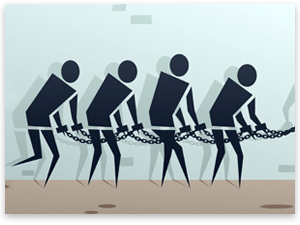 Kogo szukają sprawcy? Jakich osób?


Nie zadających pytań
Bezradnych, zagubionych
Obarczonych problemami
 Będących w tzw. kryzysie
Chcących podnieść swój standard życia


Rzadko szukają osób wykształconych i ze znajomością języka
Film „Historia Pauliny”
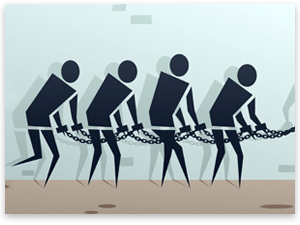 Film „Historia Piotrka”
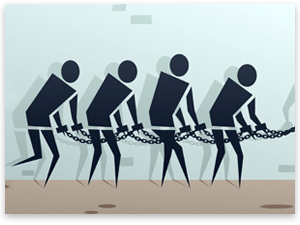 Manipulacji podlegają zarówno dorośli, jak i dzieci.

Techniki, którymi posługują się sprawcy:

Pozorowanie przyjaźni i pozyskiwanie zaufania
Konsekwencja i zaangażowanie
Reguła wzajemności
Efekt aureoli
Efekt niedostępności
Każdy, kto planuje podjąć pracę w Polsce lub za granicą,
ale ma wątpliwości dotyczące oferty pracy, może skonsultować swoją sytuację ze specjalistami w

Punkcie Weryfikacji Ofert Pracy

Dane kontaktowe:
www.armia-zbawienia.pl/wspolczesne-niewolnictwo.html

weryfikacja.pracy@armia-zbawienia.pl
Film „O bezpiecznym wyjeździe do pracy
w mniej niż 60 sekund”
Rada na koniec:
Sprawdzaj, sprawdzaj i jeszcze raz sprawdzaj.
A jak już wszystko sprawdzisz, to zrób to jeszcze raz.
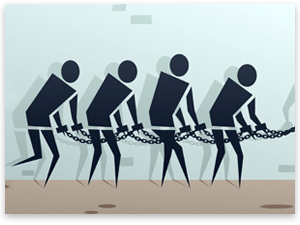